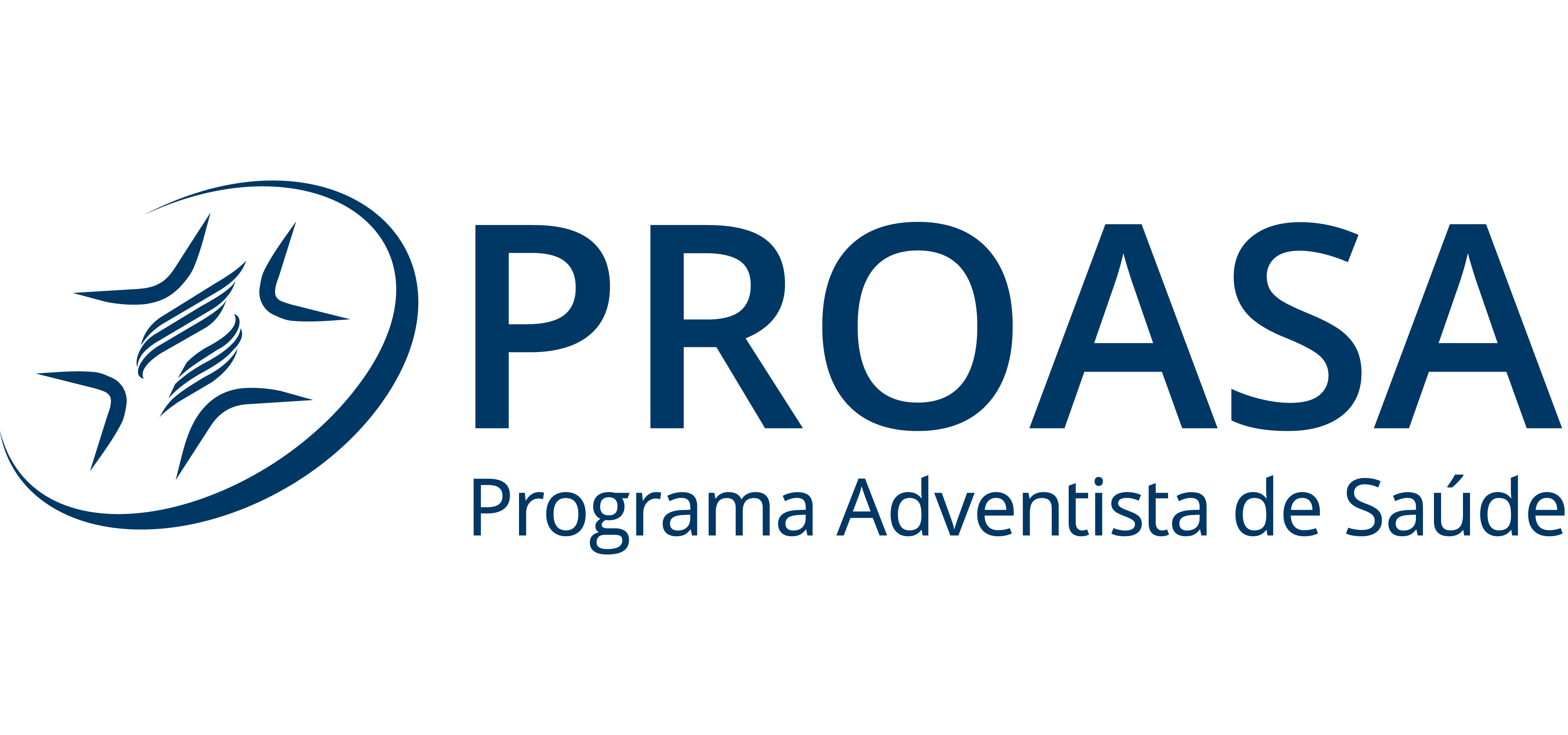 Pesquisa de Satisfação com Beneficiários
(ano base 2019)
Formulário Padrão ANS
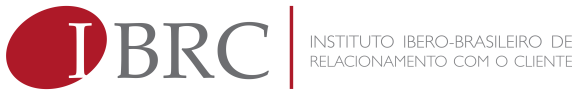 Dados técnicos
NÍVEL DE CONFIANÇA: 95%
397
ENTREVISTADOS
MARGEM DE ERRO: 
4.86
Erros não amostrais:  Ao proceder a aplicação da pesquisa de satisfação de beneficiários, não foram observados erros não amostrais, que ensejassem a adoção de medidas de adequação.
População total: 21.395 beneficiários possuidores do plano PROASA.
População elegível à pesquisa (com 18 anos ou mais): 16.055.
Período de Campo: Março e Abril de 2020.
Taxa de resposta: 61%. Falamos com 654 pessoas para alcançar o volume amostral estabelecido.
Classificação:
1 - Questionário concluído: 397.
2 - O beneficiário não aceitou participar da pesquisa: 23 (4%).
3 - O beneficiário é incapacitado por limitações de saúde de responder a pesquisa: 14 (2%).
4 - Não foi possível localizar o beneficiário: 220 (34%).
Forma de coleta dos dados: Pesquisa telefônica (CATI).
Seguidos os códigos de ética ASQ, ICC/ESOMAR e a norma ABNT NBR ISO 20.252.
Responsável técnico: Adriana Aparecida Marçal, inscrita no Conselho Regional de Estatística da 3ª Região, sob o número 10524.  
Instituto responsável pela coleta de dados: Instituto Ibero-Brasileiro de Relacionamento com o Cliente.
Dados técnicos
Margem de erro por atributo
Dados técnicos
Dados complementares
Dados técnicos
Dados complementares
Dados técnicos
Plano amostral
Nota: Resultados apresentados em percentual (%).
Dados técnicos
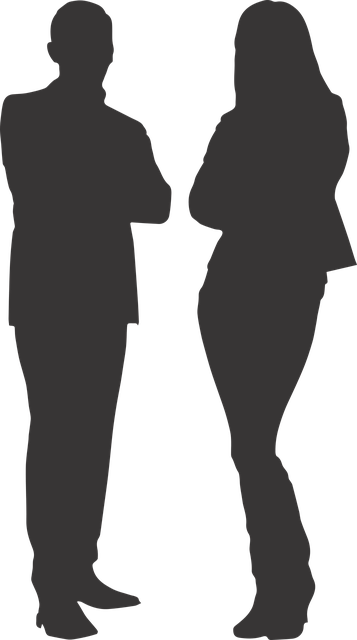 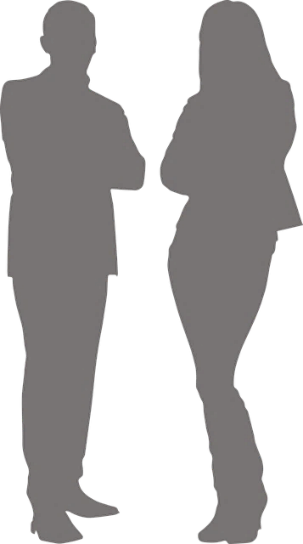 Faixa Etária
Gênero
Nota: Resultados apresentados em percentual (%).
Negativo
Positivo
Atenção à saúde
14,7
85,2
1 - Nos 12 últimos meses, com que frequência você conseguiu ter cuidados de saúde (por exemplo: consultas, exames ou tratamentos) por meio de seu plano de saúde quando necessitou?
85,2% dos entrevistados mencionam conseguir atendimento Na maioria das vezes ou Sempre, dentro da Conformidade por superar 80pp. Destaque para o fato de que apenas 0,5% citaram Nunca. No entanto, cabe um ponto de atenção quanto ao fato de que as opções Às vezes e Na maioria das vezes estão tecnicamente empatadas dentro da margem de erro. 

Por perfil, quem mais opta por Às vezes é o gênero Masculino e usuários na faixa etária De 41 a 50 anos. Positivamente, destacam-se usuários com Mais de 50 anos, pois foram os que mais optaram por Sempre quando comparados com os demais.
Negativo
Positivo
Atenção à saúde
5,4
94,6
2 - Nos últimos 12 meses, quando você necessitou de atenção imediata (por exemplo: caso de urgência ou emergência), com que frequência você foi atendido pelo seu plano de saúde assim que precisou?
Em atenção imediata, o plano possui 94,6% de menções Sempre e Na maioria das vezes, sendo 84,6% concentrado em Sempre, ou seja, em patamar de Excelência por estar acima de 90pp. Além disso, o percentual de Nunca ficou 0,6%, sendo outro ponto bem positivo.

Por faixa etária, o destaque fica para o público De 18 a 30 anos, pois foram os que mais escolheram a resposta Sempre.
Atenção à saúde
3 - Nos últimos 12 meses, você recebeu algum tipo de comunicação de seu plano de saúde (por exemplo: carta, e-mail, telefonema etc.) convidando e/ou esclarecendo sobre a necessidade de realização de consultas ou exames preventivos, tais como: mamografia, preventivo de câncer, consulta preventiva com urologista, consulta preventiva com dentista, etc.?
No geral, as respostas estão tecnicamente empatadas dentro da margem de erro. Analisando pelas estratificações, o gênero Masculino e beneficiários De 41 a 60 anos são os que mais recebem. Por faixa etária, exclusivamente, quem menos recebe são os jovens De 18 a 20 anos.
94,2
Atenção à saúde
4 - Nos últimos 12 meses, como você avalia toda a atenção em saúde recebida (por exemplo: atendimento em hospitais, laboratórios, clínicas, médicos, dentistas, fisioterapeutas, nutricionistas, psicólogos e outros)?
PERCEPÇÃO
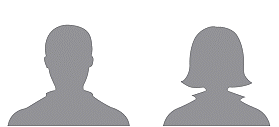 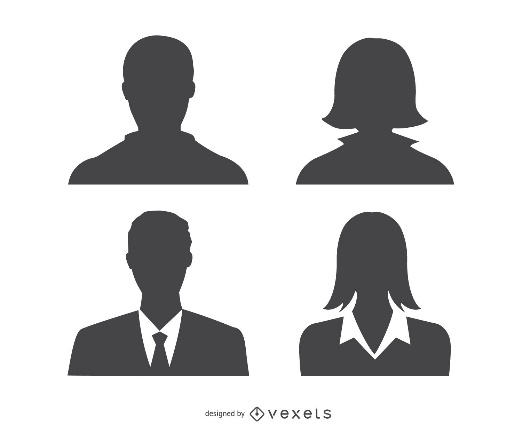 94,2% dos entrevistados avaliam satisfatoriamente, encontrando-se em patamar de Excelência. Destacamos ainda que a soma das opções Muito ruim e Ruim não alcança 1,5%.

Por faixa etária, o destaque fica aos usuários De 18 a 20 anos, pois estão 100% satisfeitos. O grupo menos contente é o De 41 a 50 anos, mas ainda dentro da Excelência.
% Satisfação
80 a 89
90 a 100
0 a 79
Excelente / Forças
Conforme / Oportunidades
Não conforme Fraquezas ou Ameaças
76,9
Atenção à saúde
5 - Como você avalia a facilidade de acesso à lista de prestadores de serviços credenciados pelo seu plano de saúde (por exemplo: médicos, dentistas, psicólogos, fisioterapeutas, hospitais, laboratórios e outros) por meio físico ou digital (por exemplo: livro, aplicativo de celular, site na internet)?
PERCEPÇÃO
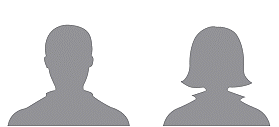 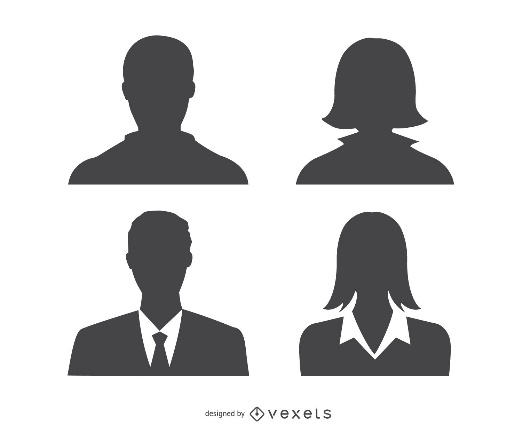 O acesso à lista de prestadores alcançou 76,9% de satisfação, estando fora da Conformidade. Aqui, o percentual de Muito ruim foi inferior a 4%, o que é positivo. 

Ponto de atenção: há um viés de baixa entre as opções positivas, a diferença é de 6,5pp, indicando probabilidade de migração da satisfação para a não satisfação. 

Por faixa etária, beneficiários De 51 a 60 anos são os mais satisfeitos, estando dentro da Conformidade. Os menos contentes possuem De 31 a 50 anos.
% Satisfação
80 a 89
90 a 100
0 a 79
Excelente / Forças
Conforme / Oportunidades
Não conforme Fraquezas ou Ameaças
Canais de atendimento
87,0
6 - Nos últimos 12 meses, quando você acessou seu plano de saúde (exemplos de acesso: SAC, presencial, teleatendimento ou por meio eletrônico), como você avalia seu atendimento considerando o acesso às informações de que precisava?
PERCEPÇÃO
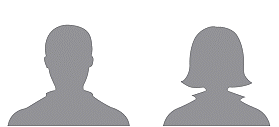 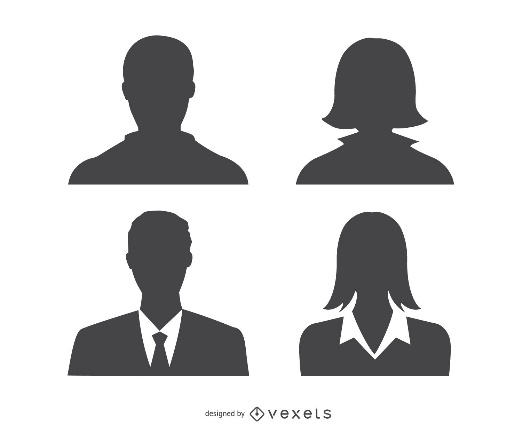 A satisfação com os canais de atendimento foi de 87%, colocando esta questão dentro do patamar de Conformidade. Positivamente ainda, os que classificaram negativamente este atributo (Muito Ruim e Ruim) somam apenas 2,7%

Os beneficiários De 18 a 20 e com Mais de 60 anos possuem os resultados mais altos quando comparados com os demais, são os únicos dentro da Excelência. Já os respondentes De 41 a 50 anos se mostram os menos contentes.
% Satisfação
80 a 89
90 a 100
0 a 79
Excelente / Forças
Conforme / Oportunidades
Não conforme Fraquezas ou Ameaças
Canais de atendimento
7 - Nos últimos 12 meses, quando você fez uma reclamação para o seu plano de saúde, você teve sua demanda resolvida?
57% dos entrevistados citaram a opção “não se aplica”, permitindo-nos dizer que não houve a necessidade de realizar uma reclamação nos últimos 12 meses, ou seja, 43% ainda precisou abrir  algum tipo de reclamação no período mencionado, o que serve como ponto de atenção. No entanto, dos que abriram, 87,6% teve a demanda resolvida, em patamar de Conformidade a resolutividade do plano.
 
Entre os perfis, os que mais tiveram a demanda solucionada foram o gênero Masculino e beneficiários com Mais de 40 anos. Quem menos recebeu possui De 18 a 20 anos.
87,4
Canais de atendimento
8 - Como você avalia os documentos ou formulários exigidos pelo seu plano de saúde quanto ao quesito facilidade no preenchimento e envio?
PERCEPÇÃO
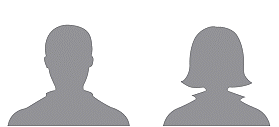 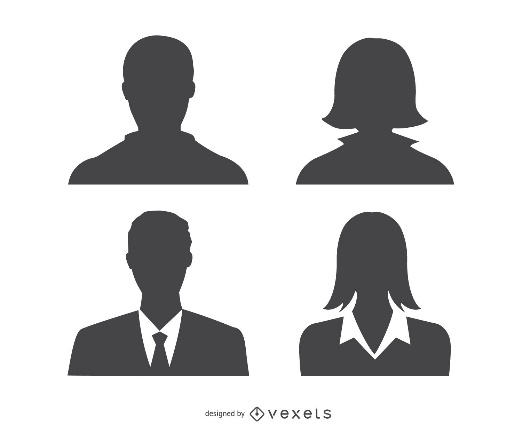 Na facilidade no preenchimento e envio, 87,4% dos entrevistados fazem uma avaliação positiva, estando dentro da Conformidade. Ainda destacamos que somando as opções negativas, temos apenas 3,4% de menções. 

O público De 18 a 20 e com Mais de 60 anos são os mais satisfeitos, dentro da Excelência. Os menos contentes tem De 41 a 50 anos.

Ponto de atenção: observamos que mais uma vez há viés entre os atributos Bom e Muito bom, indicando probabilidade de migração da satisfação para a não satisfação. A diferença neste caso é de 11pp.
% Satisfação
80 a 89
90 a 100
0 a 79
Excelente / Forças
Conforme / Oportunidades
Não conforme Fraquezas ou Ameaças
95,2
Avaliação geral
9 - Como você avalia seu plano de saúde?
PERCEPÇÃO
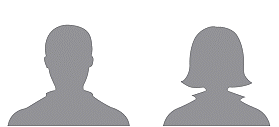 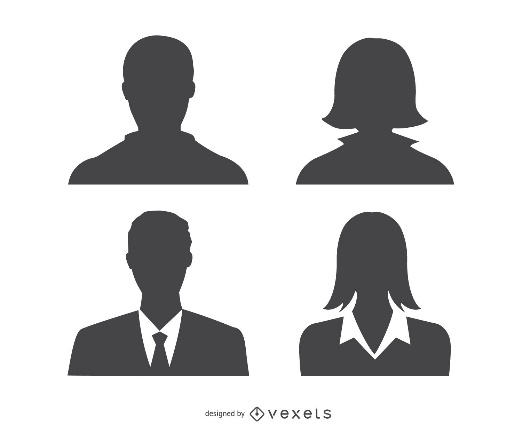 A avaliação geral do plano atingiu 95,2% de satisfação, ou seja, dentro do patamar de Excelência. E, mais uma vez, o percentual de Ruim + Muito Ruim foi baixo: 1,3% apenas, um resultado bastante positivo. 

Aqui, os entrevistados na faixa De 18 a 20 anos são os mais contentes, estando em patamar máximo de Excelência: 100%. Os menos satisfeitos possuem De 41 a 50 anos, mas ainda acima de 90pp.
% Satisfação
80 a 89
90 a 100
0 a 79
Excelente / Forças
Conforme / Oportunidades
Não conforme Fraquezas ou Ameaças
Negativo
Positivo
Avaliação geral
12,4
87,7
10 - Você recomendaria o seu plano de saúde para amigos ou familiares?
87,7% dos entrevistados recomendariam o plano (Definitivamente recomendaria + Recomendaria), dentro da Conformidade. Ponto de atenção ao viés entre os atributos positivos Recomendaria e Definitivamente recomendaria, a diferença neste caso foi de 34,7pp, havendo possibilidade de migração para o lado negativo.

Por faixa etária, quem mais opta por Definitivamente Recomendaria são os beneficiários De 21 a 30 anos. Quem menos escolhe esta opção possui Mais de 60 anos.
Conclusões
De maneira geral, o desempenho do PROASA no que se refere aos aspectos que investigam a satisfação (questões com 5 gradientes de escolha) foi favorável, pois a maioria das questões ficaram entre os patamares de Conformidade e Excelência.

 A questão 5, que avalia o acesso à lista de prestadores, teve o menor desempenho: 76,9%, a única Não conforme, ou seja, 23,1% dos entrevistados tiveram alguma dificuldade no acesso nos últimos 12 meses. Neste sentido, é importante conhecer os entraves deste processo, bem como, as expectativas dos beneficiários a fim de aprimorá-las.

 Ponto de atenção em relação ao viés de baixa: duas questões relativas à satisfação se configuraram com viés de baixa, isto é, o percentual de respostas Muito bom está menor se comparado ao Bom, o que indica probabilidade de migração da satisfação para não satisfação. Além disso, é importante também dar atenção em especial aos usuários na faixa etária De 41 a 50 anos, pois foram os que menos demonstraram satisfação com os assuntos abordados durante a pesquisa.

 Por fim, a questão 9 (que avalia o plano de maneira geral) atingiu 95,2% de satisfação em patamar de Excelência. Analisando a taxa de recomendação (87,7%), por exemplo, nota-se que ela, apesar de muito positiva, não acompanha o desempenho geral, a diferença entre elas é de, aproximadamente, 7,5pp. Nesse sentido, realizar ações que melhorem os atributos analisados poderão, inclusive, aumentar o nível de recomendação que eles fazem do plano de saúde.
Obrigado!
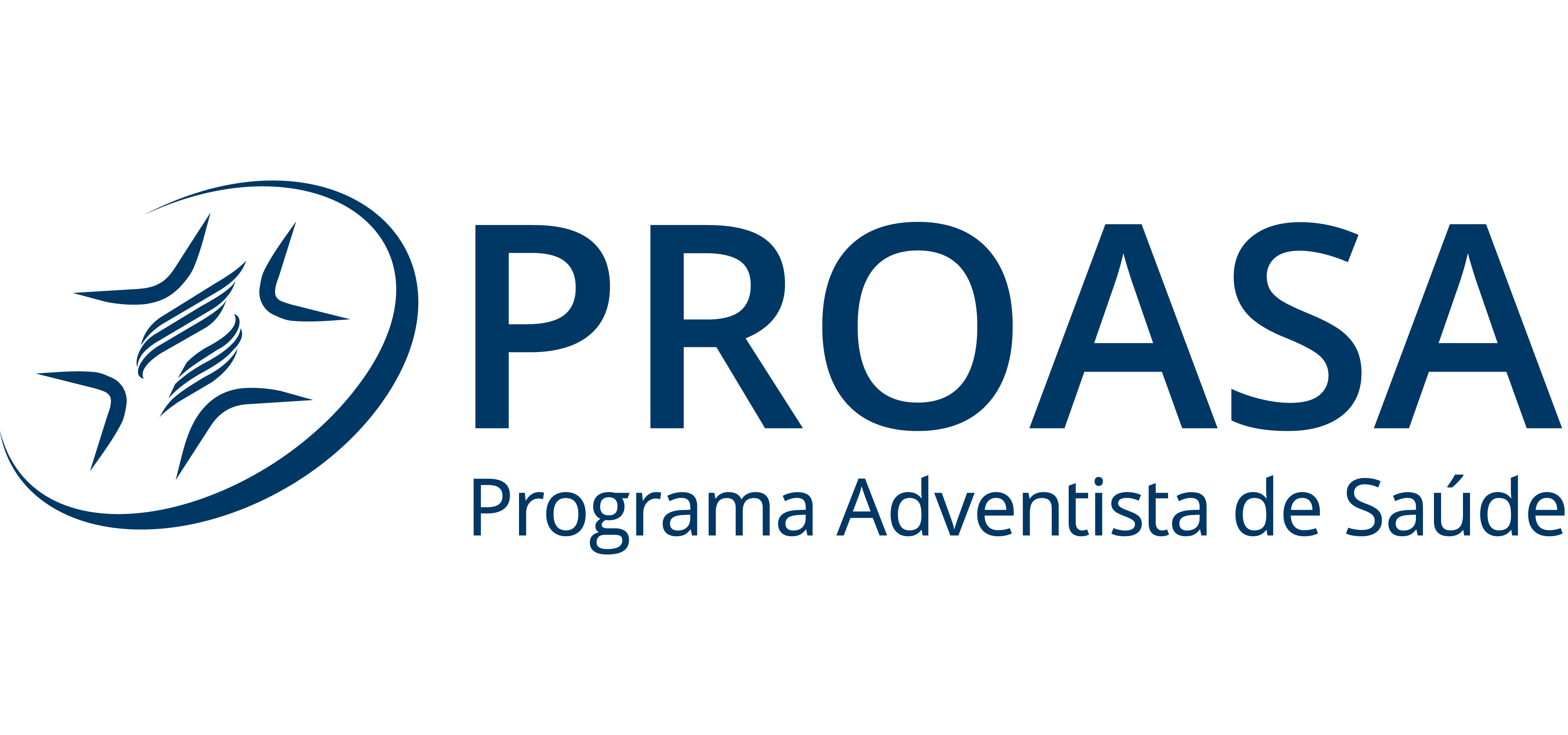 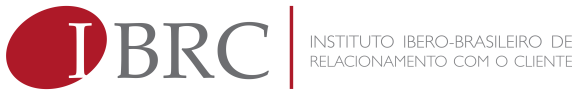